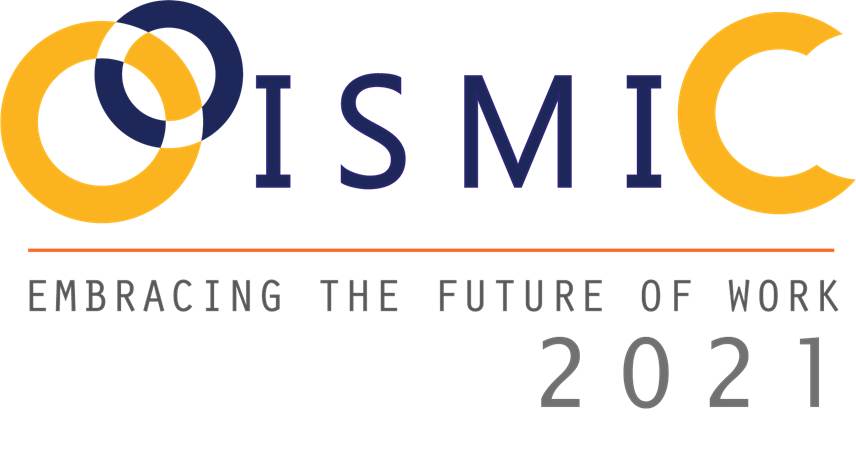 PRESENTATION TITLE
Subtitle comes here
CONTENT
Insert text here Insert text here Insert text here Insert text here Insert text here Insert text here Insert text here Insert text here Insert text here Insert text here 
Insert text here Insert text here Insert text here Insert text here Insert text here Insert text here Insert text here Insert text here Insert text here Insert text here 
Insert text here Insert text here Insert text here Insert text here Insert text here Insert text here Insert text here Insert text here Insert text here Insert text here
1
CONTENT
Insert Text Here
Insert text here Insert text here
Insert text here Insert text here
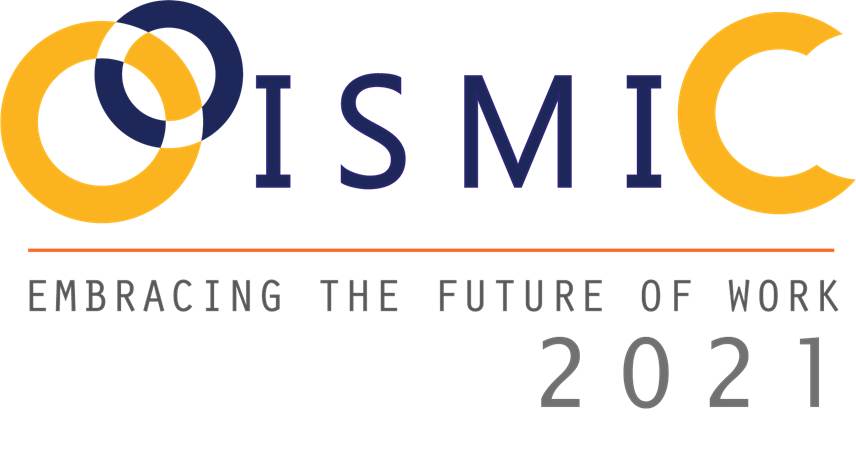 2
Organizational and Information Systems Management International Conference (OISMIC 2021) | 22- 23 September 2021| Virtual Conference
TRANSITION HEADLINE
Insert text here Insert text here
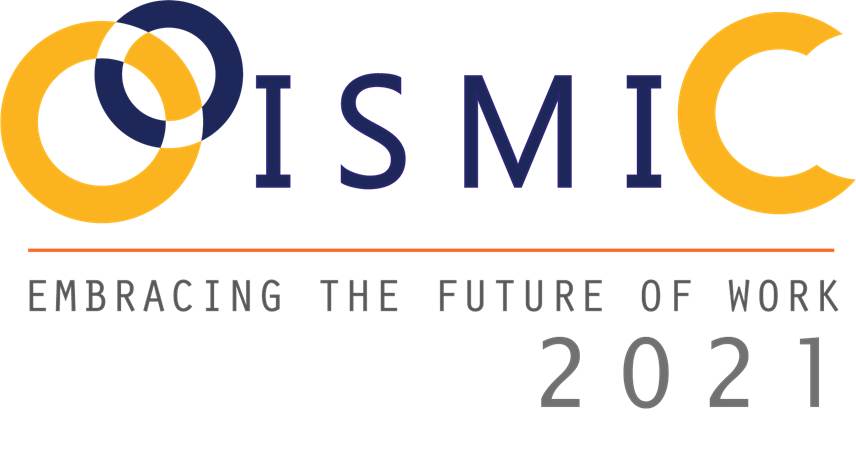 Organizational and Information Systems Management International Conference (OISMIC 2021) | 22- 23 September 2021| Virtual Conference
Text here |  Text here |
Text here |  Text here |
Text here |  Text here |
Text here |  Text here |
Text here |  Text here |
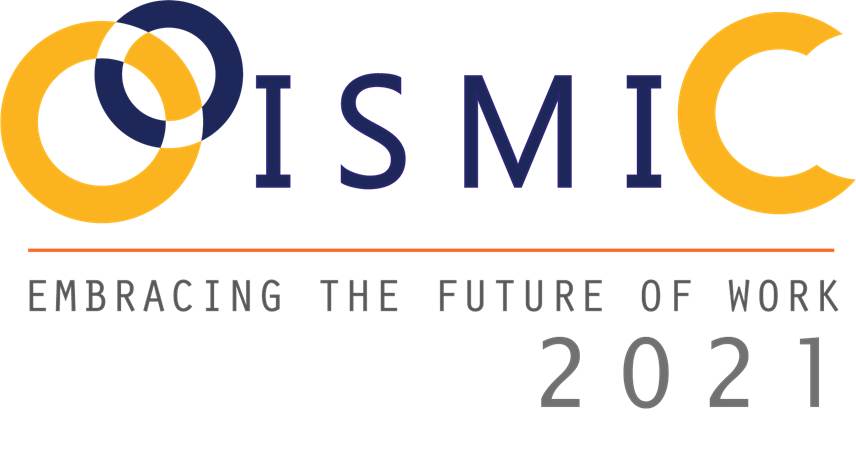 3
Organizational and Information Systems Management International Conference (OISMIC 2021) | 22- 23 September 2021| Virtual Conference
CONTENT
Insert text here Insert text here
Insert text here Insert text here
Insert text here Insert text here

Insert text here Insert text here Insert text here
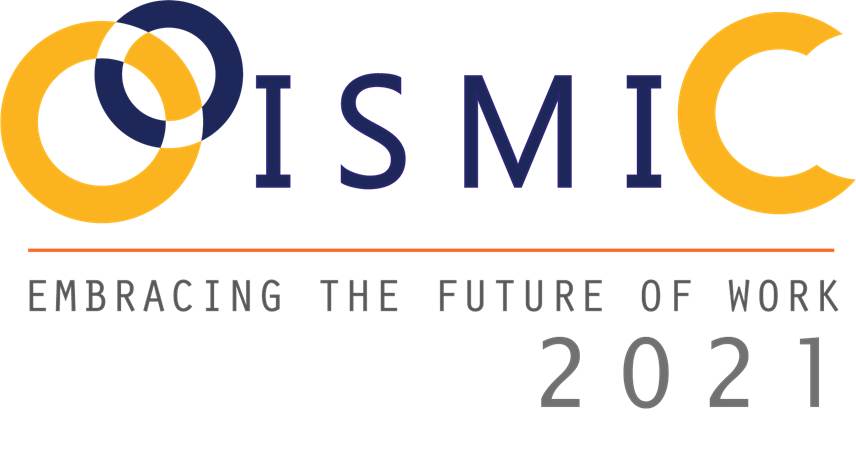 4
Organizational and Information Systems Management International Conference (OISMIC 2021) | 22- 23 September 2021| Virtual Conference
CONTENT
Insert text here Insert text here
Insert text here Insert text here
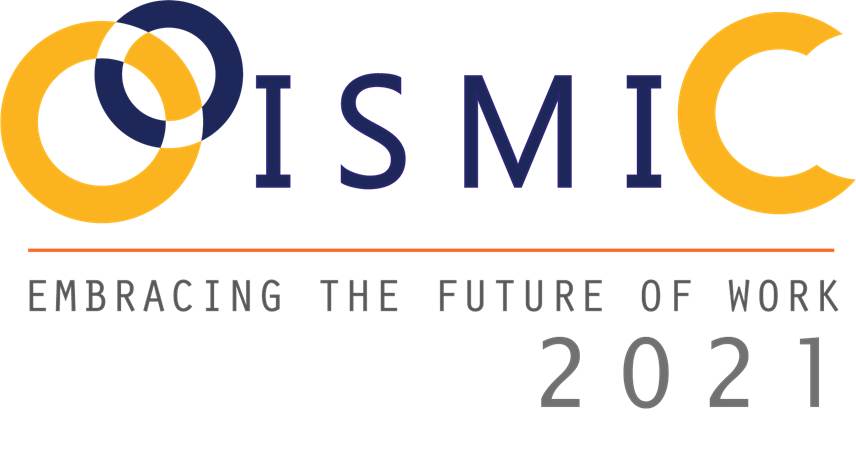 5
Organizational and Information Systems Management International Conference (OISMIC 2021) | 22- 23 September 2021| Virtual Conference
CONTENT
Insert text here
Insert text here Insert text here Insert text here Insert text here Insert text here Insert text here Insert text here Insert text here Insert text here Insert text here
Insert text here
Insert text here Insert text here Insert text here Insert text here Insert text here Insert text here Insert text here Insert text here Insert text here Insert text here
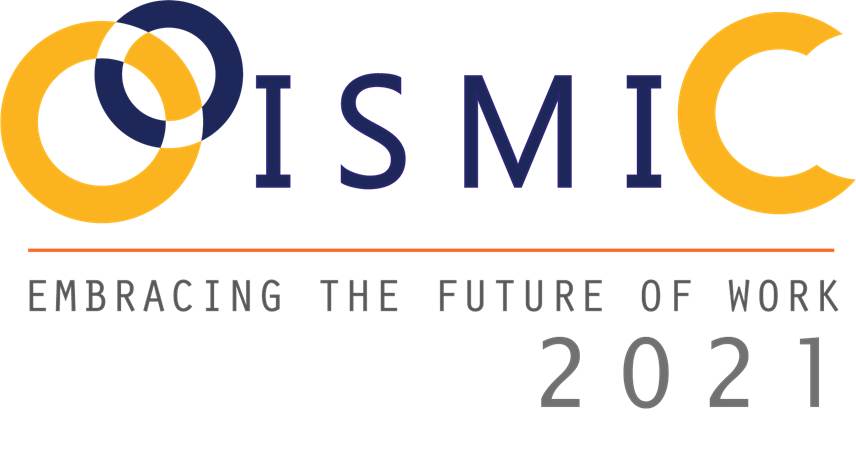 6
Organizational and Information Systems Management International Conference (OISMIC 2021) | 22- 23 September 2021| Virtual Conference
CONTENT
Insert text here
Insert text here Insert text here Insert text here Insert text here Insert text here Insert text here Insert text here
Insert text here
Insert text here Insert text here Insert text here Insert text here Insert text here Insert text here Insert text here
Insert text here
Insert text here Insert text here Insert text here Insert text here Insert text here Insert text here Insert text here
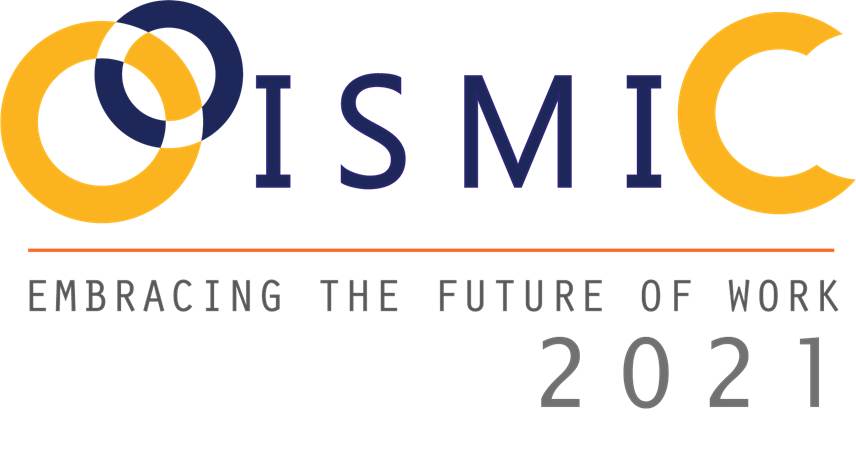 7
Organizational and Information Systems Management International Conference (OISMIC 2021) | 22- 23 September 2021| Virtual Conference
CONTENT HERE
A complex idea can be conveyed with just a single still image, namely making it possible to absorb large amounts of data quickly.
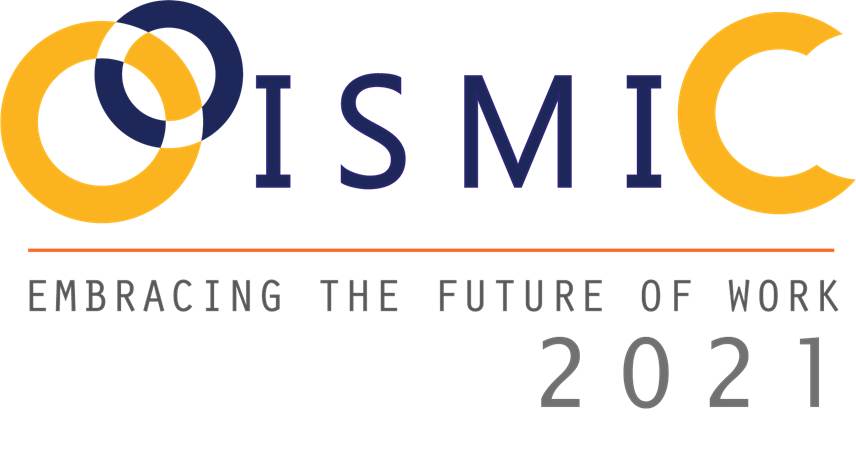 8
Organizational and Information Systems Management International Conference (OISMIC 2021) | 22- 23 September 2021| Virtual Conference
CONTENT
Content place here
Content place here
Content place here
Lorem ipsum dolor sit amet, consectetur adipiscing elit, sed do eiusmod tempor.
Lorem ipsum dolor sit amet, consectetur adipiscing elit, sed do eiusmod tempor.
Lorem ipsum dolor sit amet, consectetur adipiscing elit, sed do eiusmod tempor. Ipsum dolor sit amet elit, sed do eiusmod tempor.
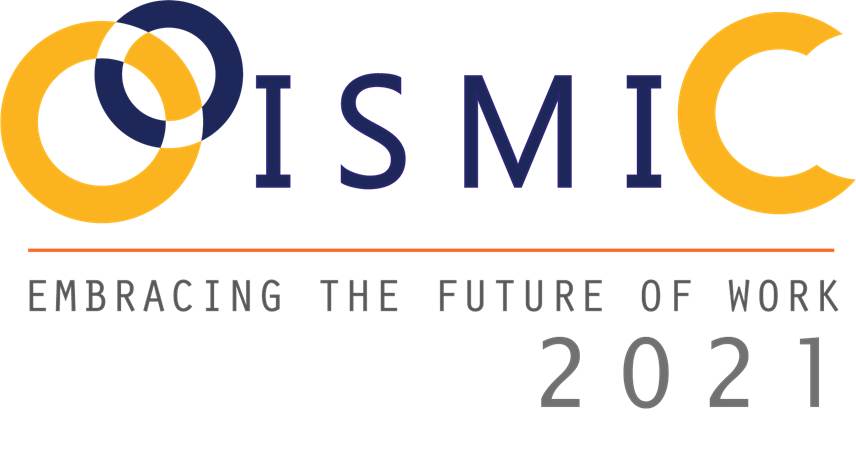 9
Organizational and Information Systems Management International Conference (OISMIC 2021) | 22- 23 September 2021| Virtual Conference
CONTENT HERE
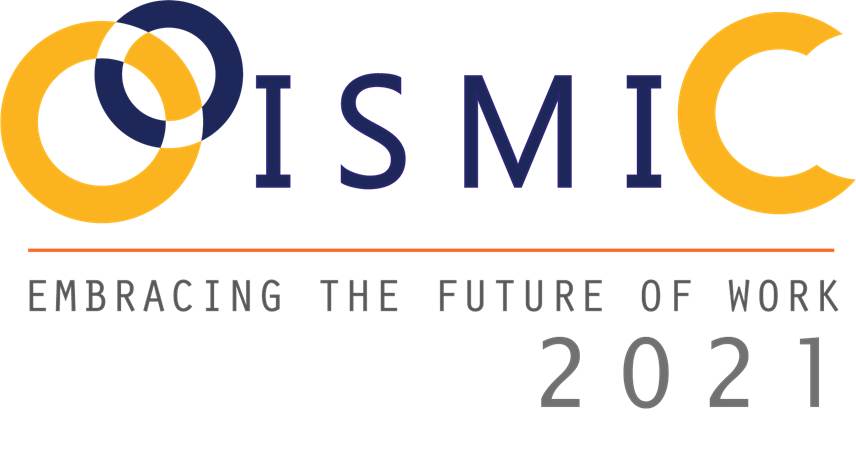 10
Organizational and Information Systems Management International Conference (OISMIC 2021) | 22- 23 September 2021| Virtual Conference
OUR PROCESS IS EASY
Lorem 2
Lorem 3
Lorem 1
Lorem ipsum dolor sit amet, consectetur adipiscing elit. Duis sit amet odio vel purus bibendum luctus. Morbi iaculis dapibus tristique. In hac habitasse platea.
Lorem ipsum dolor sit amet, consectetur adipiscing elit. Duis sit amet odio vel purus bibendum luctus. Morbi iaculis dapibus tristique.
Lorem ipsum dolor sit amet, consectetur adipiscing elit. Duis sit amet odio vel purus bibendum luctus. Morbi iaculis dapibus tristique. In hac habitasse platea dictumst.
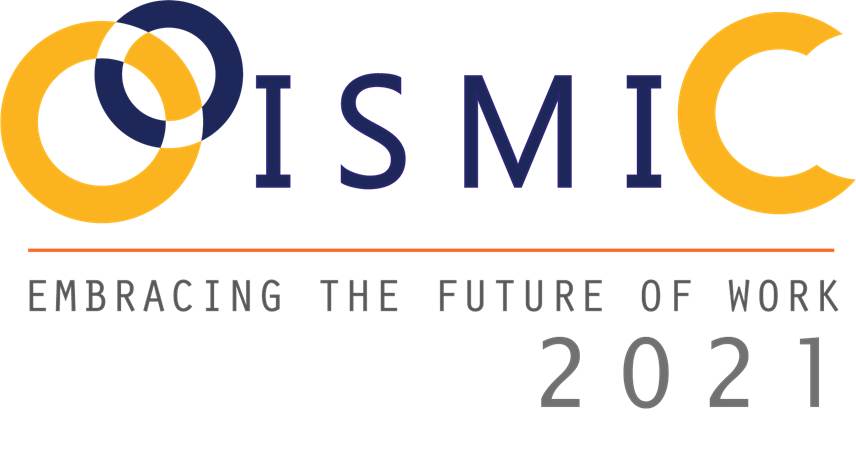 11
Organizational and Information Systems Management International Conference (OISMIC 2021) | 22- 23 September 2021| Virtual Conference
CONTENT
CONTENT HERE
Lorem ipsum dolor sit amet, consectetur adipiscing elit. Duis sit amet odio vel purus bibendum luctus. Morbi iaculis dapibus tristique. In hac habitasse platea
CONTENT HERE
Lorem ipsum dolor sit amet, consectetur adipiscing elit. Duis sit amet odio vel purus bibendum luctus. Morbi iaculis dapibus tristique. In hac habitasse platea
CONTENT HERE
Lorem ipsum dolor sit amet, consectetur adipiscing elit. Duis sit amet odio vel purus bibendum luctus. Morbi iaculis dapibus tristique. In hac habitasse platea
CONTENT HERE
Lorem ipsum dolor sit amet, consectetur adipiscing elit. Duis sit amet odio vel purus bibendum luctus. Morbi iaculis dapibus tristique. In hac habitasse platea
12
THANKS!
Any questions?
You can find me at:
@username
user@email.com
13
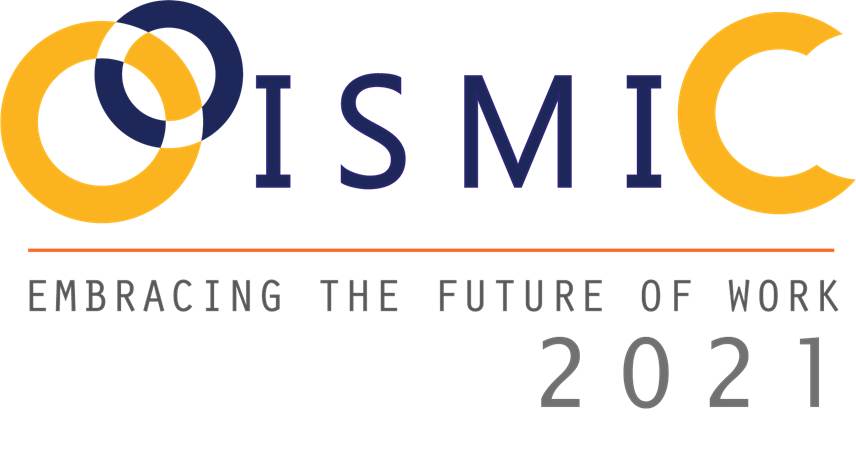 https://submit.confbay.com/conf/oismic2021
14